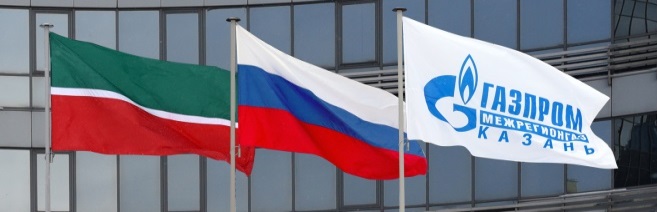 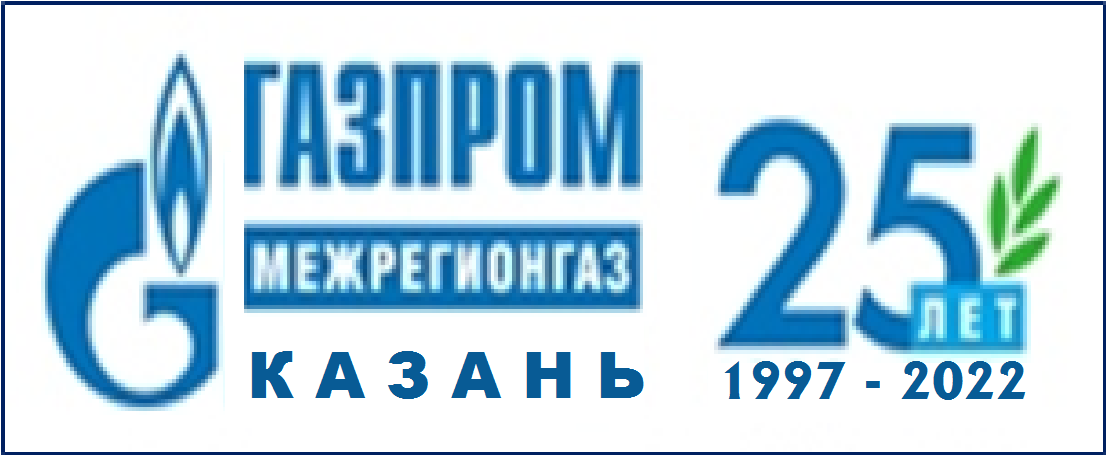 АО «Газпром
 межрегионгаз Казань»
Цифровизация бизнес процессов претензионно-исковой работы  - 
Модуль «Недоимка»
Докладчик: Могилёв Дмитрий Анатольевич
Начальник юридического управления
2022 год
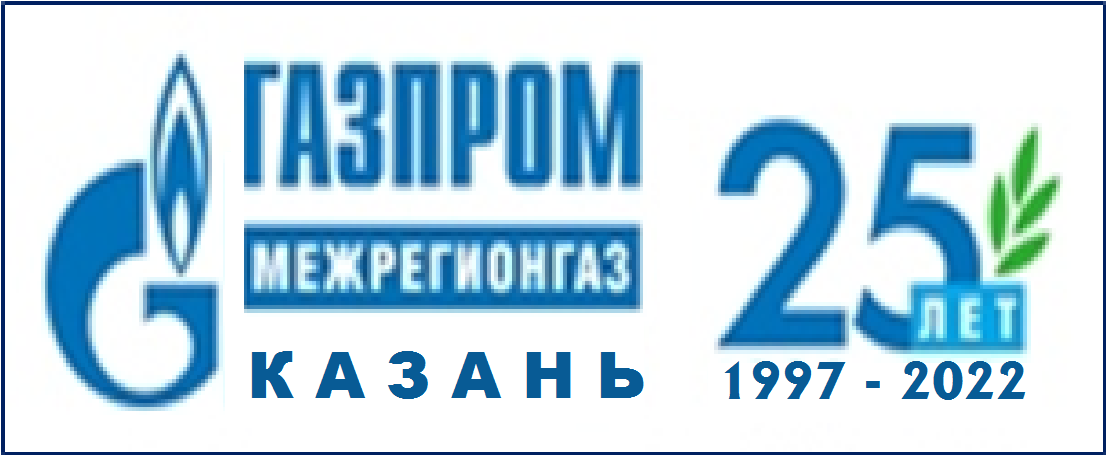 Цели и задачи проекта Модуль «Недоимка»
Цель проекта: 
гарантированно полное обеспечение каждого рубля просроченной дебиторской задолженности претензионно-исковой деятельностью;
укрепление платежной дисциплины потребителей природного газа.

Задачи проекта:
достижение критериев по срокам претензионно-исковой работы и предельным суммам задолженности за газ, установленных Обществу руководством компаний ПАО «Газпром» и ООО «Газпром межрегионгаз» 
(поручения заместителя Председателя Правления ПАО «Газпром» В.А. Маркелова к Перечню мероприятий по укреплению платежной дисциплины и сокращению просроченной задолженности от 16.03.2020;  
протоколы совещаний ООО «Газпром межрегионгаз» от 10.11.2020 № СГ-19, от 02-04.02.2021 № 1, от 02-03.03.2022 № СГ-10; 
письма ООО «Газпром межрегионгаз» от 27.06.20219 № СГ-13/2671, от 09.02.2022 № СГ-15/708);
-     оптимизация  трудозатрат и минимизация рутинных операций сотрудников Общества в    процессе претензионно-исковой деятельности.
2022 год
1
Информация об объеме претензионно-исковой работы
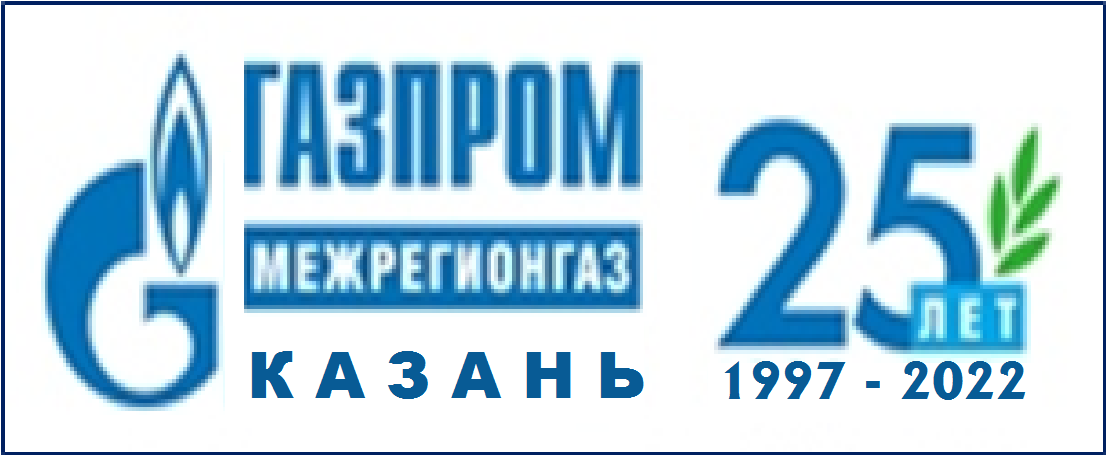 789 660 тыс. руб
7 268 тыс. руб.
2021 г.
кол-во, ед.
2021 г. млн. руб.
2
2022 год
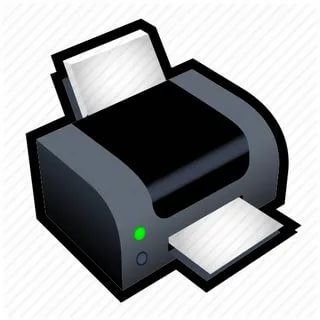 Схема работы Модуля «Недоимка» по подготовке и отправке досудебных претензий
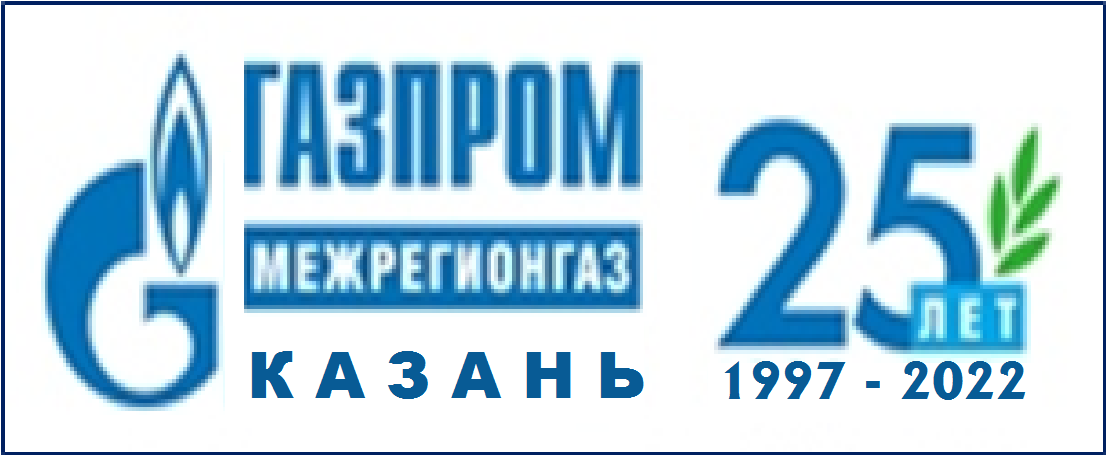 Управление контроля исполнения договоров
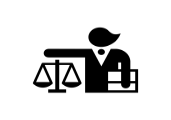 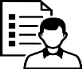 2.2
2.1
1
5
5
3
6
4
4
6
6
3
АИС
«Регионгаз»
Банки
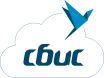 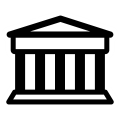 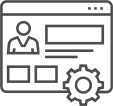 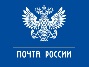 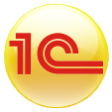 Юридическое управление
Автоматическое формирование досудебной претензии
ЭДО

Почта России
Печать и отправка претензий
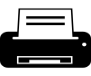 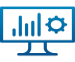 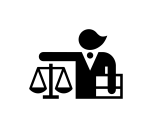 Автоматически рассылаемый отчет об исполнении претензий
Юридическое управление
Управление контроля исполнения договоров
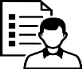 Автоматический учет погашения задолженности за газ
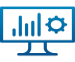 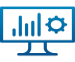 3
2022 год
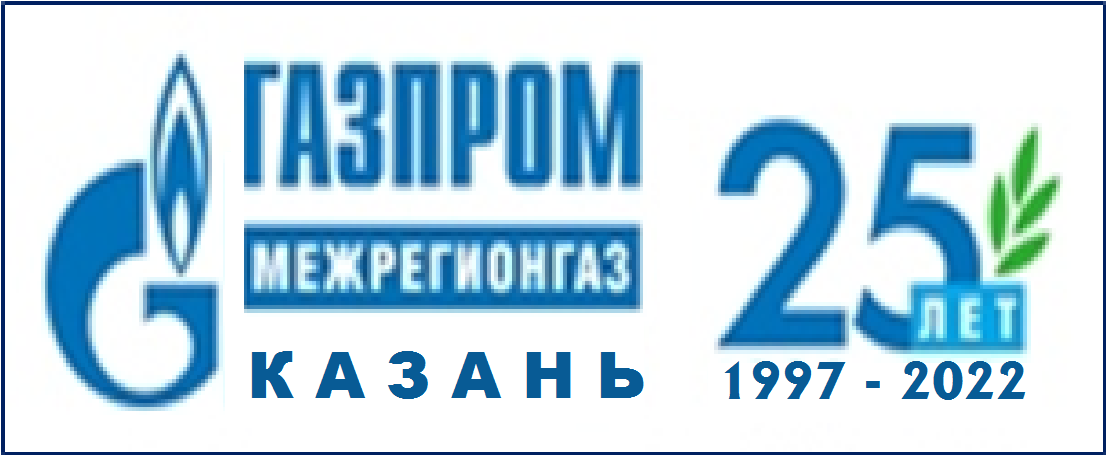 ПОРЯДОК РАБОТЫ МОДУЛЯ «НЕДОИМКА»НА ЭТАПЕ ПОДГТОВКЕ ПРЕТЕНЗИЙ
Ежедневное поступление информации из банка о платежах за газ, распределение Отделом бухгалтерского учета реализации газа поступивших денег по лицевым счетам абонентов.
      При отсутствии поступления денег на лицевой счет, 11-го, 16-го, 19-го, 26-го числа каждого месяца автоматическое уведомление по системе АИС «Регионгаз» Управления контроля исполнения договоров о задолженности за газ.
      Управление контроля исполнения договоров формирует перечень неплательщиков, в форме Служебной записки передает в  Юридическое управление перечень неплательщиков с указанием суммы долга.
      Юридическое управление на основании полученного перечня неплательщиков,  и используя дополнительно разработанные и введенные в систему АИС «Регионгаз» шаблоны претензий,  в автоматическом режиме формирует по каждому неплательщику досудебную претензию.
      Юридическое управление  передает в электронном виде сформированные в автоматическом режиме претензии для отправки по ЭДО,  распечатанные претензии для отправки по почте.
      На основании перечня отправленных претензий в течение 15 дней АИС «Регионгаз» ведет учет хода погашения претензий и поступления платежей за газ.
       По истечении 15 дней система АИС « Регионгаз» автоматически направляет отчет об исполнении претензий в Юридическое управление  и Управление контроля исполнения договоров.
2.1
2.2
1
3
4
5
6
4
2022 год
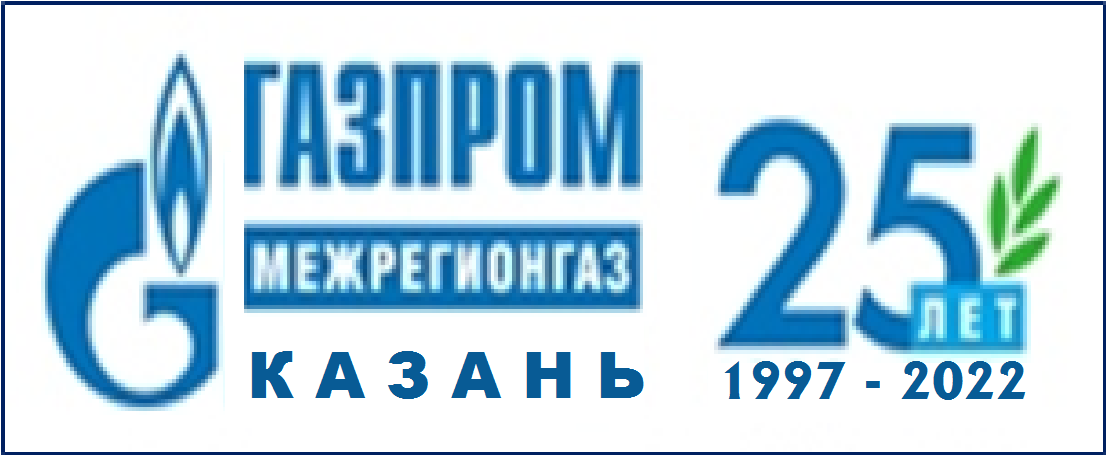 Схема работы Модуля «Недоимка» по подготовке и отправке исковых заявлений и заявлений на выдачу судебных приказов
АИС
«Регионгаз»
Запрос предоставляемых в суд документов
Управление по реализации газа
Управление контроля исполнения договоров
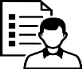 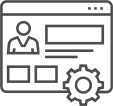 7
9
9
9
9
9
8
7
9
8
8
8
9
Отдел бухгалтерского учета реализации газа
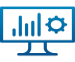 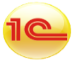 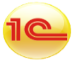 Юридическое управление
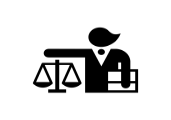 Создание, печать и отправка судебных исков и заявлений на выдачу судебных приказов
ЭДО
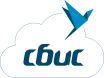 Почта России
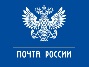 Арбитражный суд
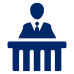 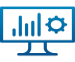 Формирование и отправка писем контрагентам
Контрагенты
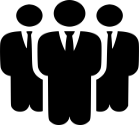 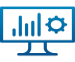 5
2022 год
ПОРЯДОК РАБОТЫ МОДУЛЯ «НЕДОИМКА» НА ЭТАПЕ СУДЕБНОЙ РАБОТЫ
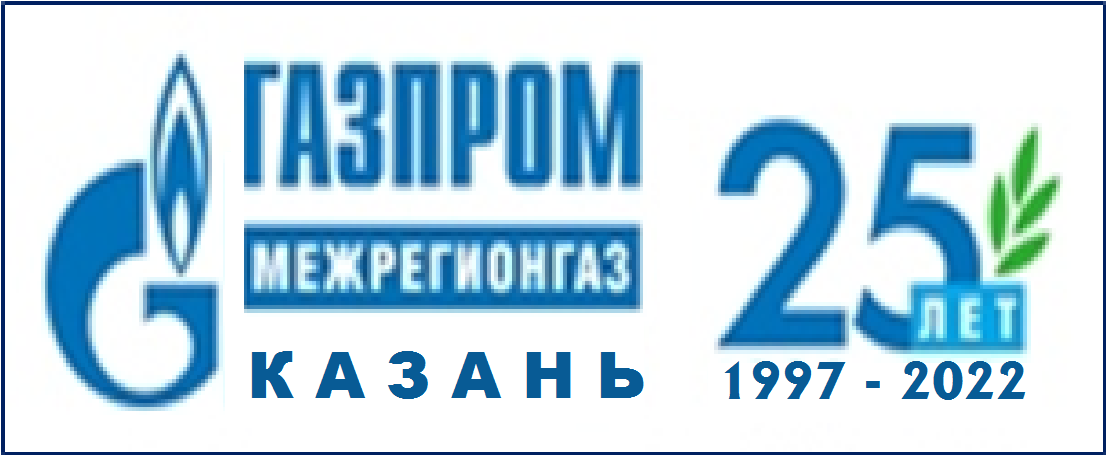 Управление контроля исполнения договоров согласно отчету об исполнении претензий, при отсутствии платежа по досудебной претензии,  в автоматическом режиме,  на основании раннее внесенного в систему АИС «Регионгаз» шаблона письма о нарушении срока оплаты  и необходимости платежа, формирует письма.  Данные письма подписываются в автоматическом режиме ЭЦП генерального директора  и отправляются потребителям либо в электронном виде, либо на бумажном носителе.

      Если после отправки потребителю досудебной претензии и письма с требованием погашения задолженности за газ платежа от потребителя не было,  Юридическое управление запрашивает в Управлении по реализации газа и в Отделе бухгалтерского учета реализации газа подлинники документов для организации судебного процесса.

      После получения документов  Юридическое управление в системе АИС «Регионгаз» на базе  ранее разработанных и внесенных в систему шаблонов формирует исковые заявления, заявления о выдаче судебных приказов, печатает их, и с необходимым пакетом документов направляет их  в суд одним из трех способов - по ЭДО, по почте, либо нарочно в канцелярию Арбитражного суда Республики Татарстан.
7
8
9
6
2022 год
Автоматизация подготовки процессуальных документов Юридическим управлением
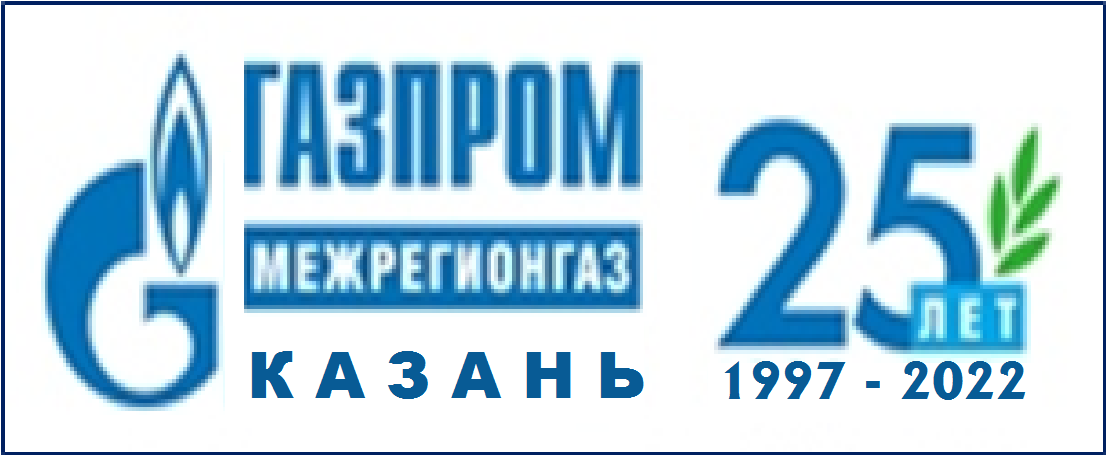 Посредством последовательных операций, не требующих ручного набора текста, в системе
АИС «Регионгаз» автоматически формируются служебные записки подразделениям Общества о представлении требуемых Юридическому управлению документов …
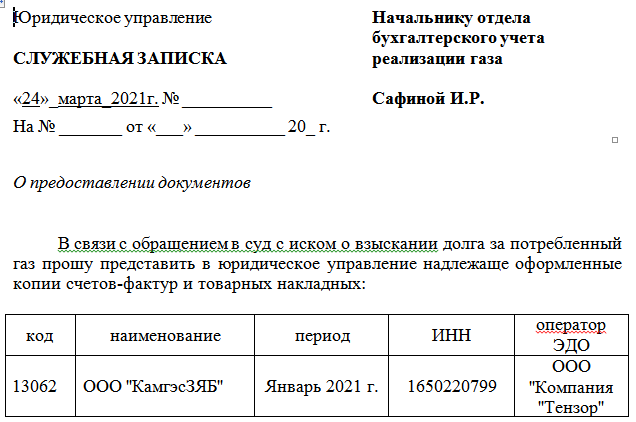 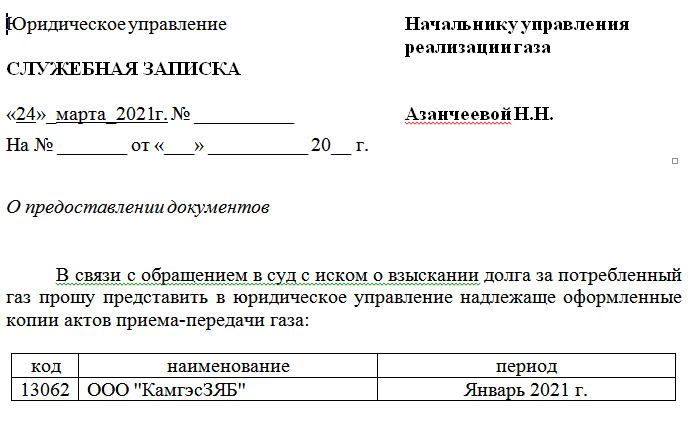 7
Автоматизация подготовки процессуальных документов Юридическим управлением
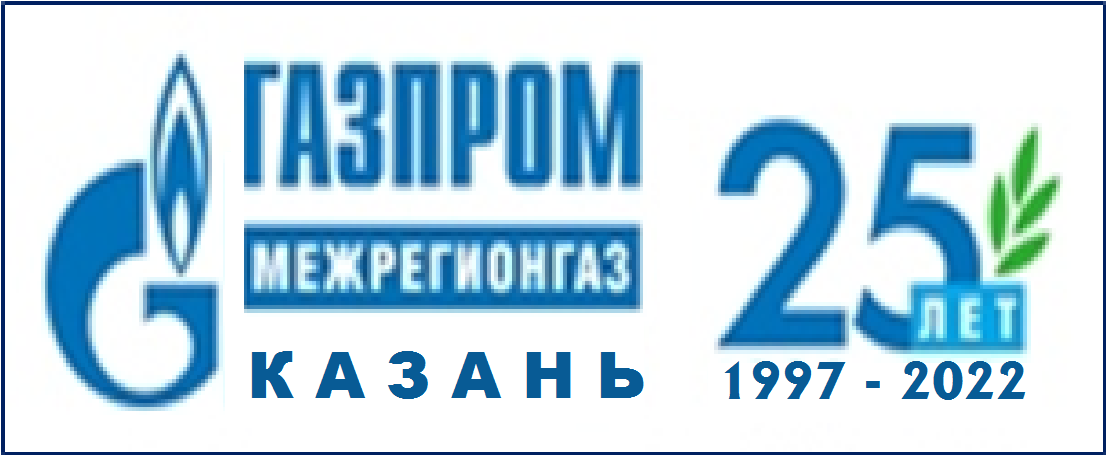 …заявки на проведение расчетов в целях оплаты государственной пошлины…
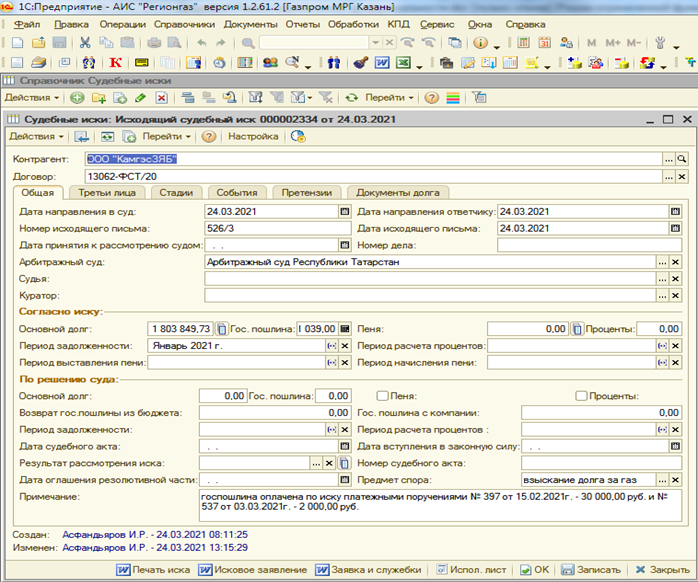 8
Автоматизация подготовки процессуальных документов Юридическим управлением
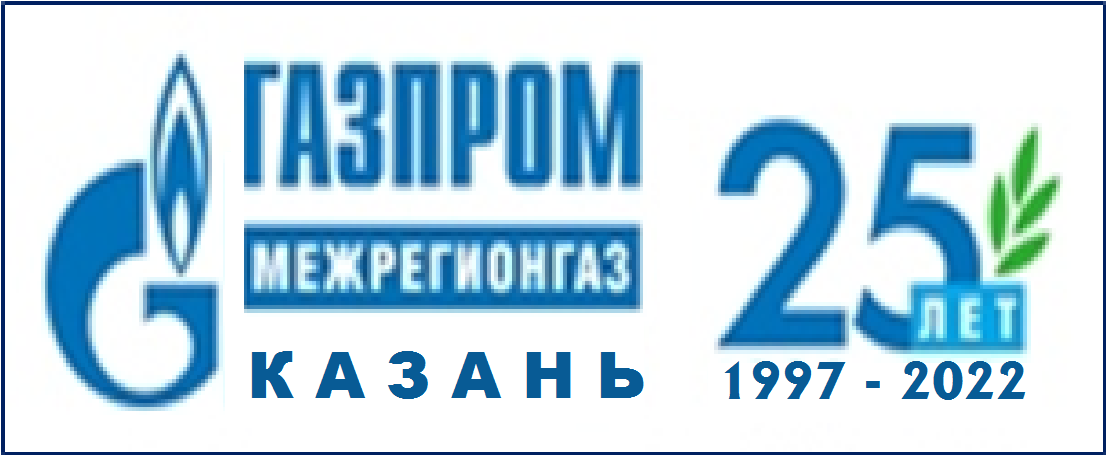 … досудебные претензии…
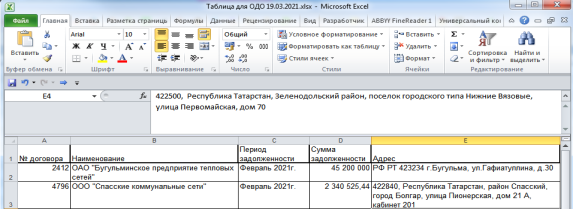 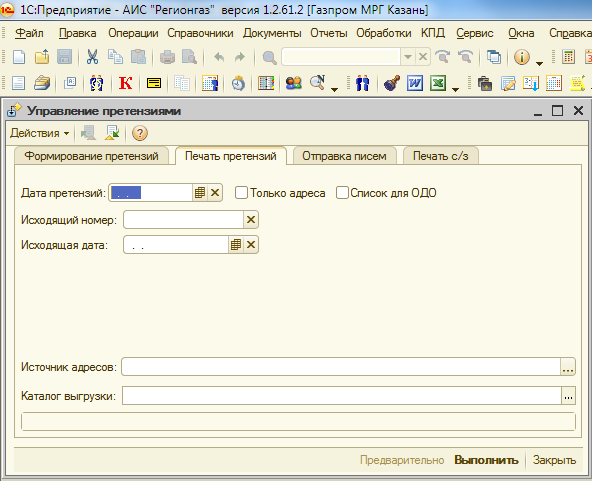 9
Автоматизация подготовки процессуальных документов Юридическим управлением
…. заявления о выдаче судебных приказов и исковые заявления ...
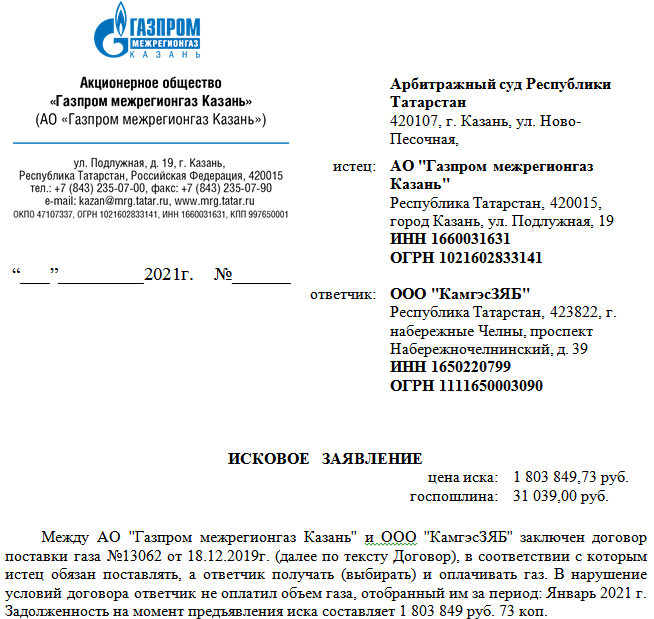 10
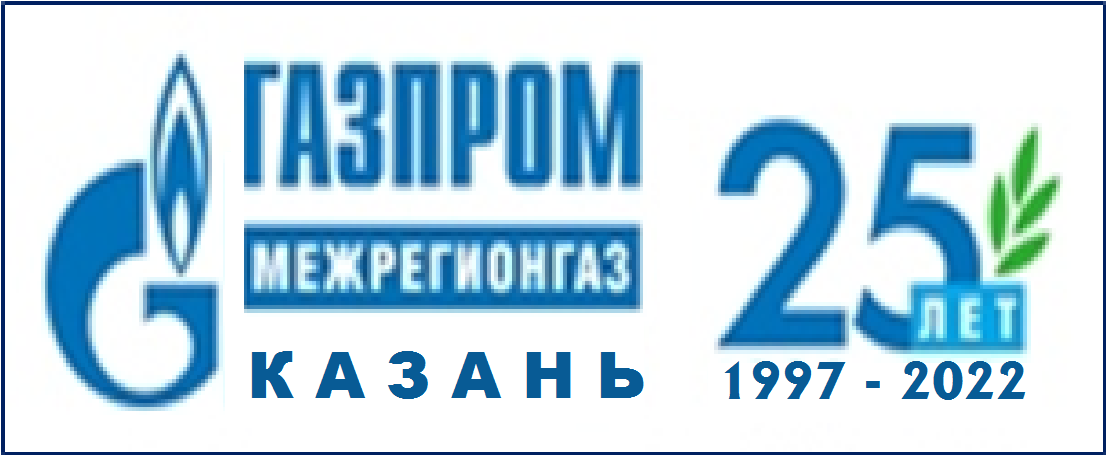 ВЫВОДЫ ПО ИТОГАМ ВНЕДРЕНИЯ
Итоги внедрения и эксплуатации модуля «Недоимка» за период 2020 – 2022 г.г.

В системе АИС «Регионгаз»  обеспечен полный, объективный и компьютеризированный охват претензионно-исковой деятельностью всего объема просроченной дебиторской задолженности.
На примере деятельности АО «Газпром межрегионгаз Казань» внедрение модуля позволило обеспечить покрытие претензионно-исковой работой задолженности за газ не позднее следующего дня ее возникновения.
На 30 % сократились трудозатраты сотрудников Управления контроля исполнения договоров и Юридического управления на проведение анализа возникновения и погашения задолженности, формирование списков должников, оформление претензий, писем и исковых заявлений.
Увеличился на 16% коэффициент оборачиваемости дебиторской задолженности.
Анализ и систематизация данных по направленным претензиям и искам позволили сократить время формирования отчетности, предоставляемой в ООО «Газпром межрегионгаз», на 70%.
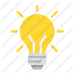 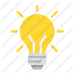 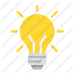 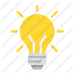 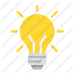 11
2022 год